Проект «Волшебные нитки»
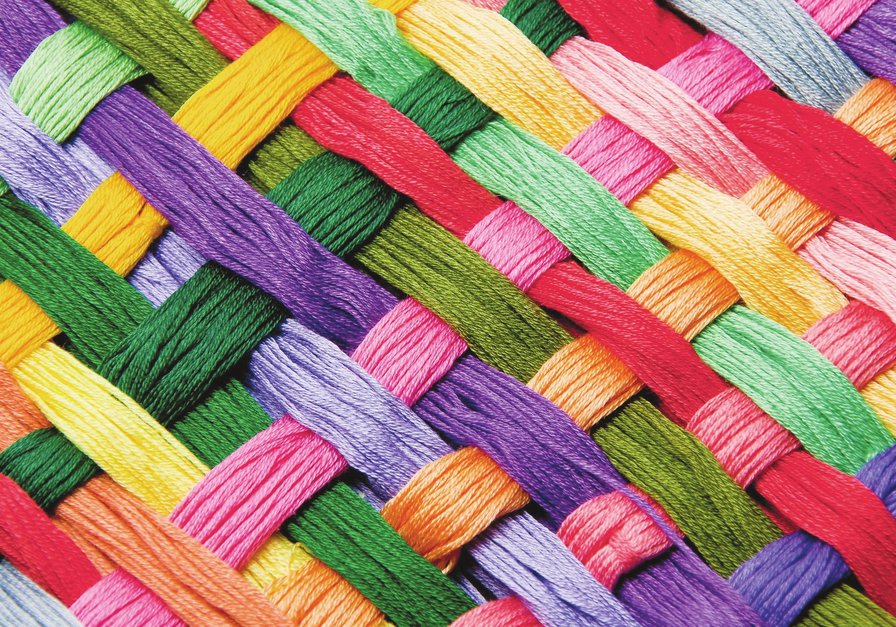 Актуальность проекта:
						
 «Изонить» – это вид декоративно – прикладного искусства, особая техника вышивания, используется для украшения интерьера и предметов быта, сувениров и подарков, так же ее называния – нитяная графика, нитяной дизайн. Техника существует уже не одно столетие. Она популярна благодаря простоте выполнения и завораживающему внешнему виду. 
В процессе работы в технике «изонить» развивается:
- мелкая моторика пальцев рук, что оказывает положительное влияние на речевые зоны коры головного мозга;
- логическое воображение;
- волевые качества (усидчивость, терпение, у мение доводить работу до конца и т.д.);
- художественные способности и эстетический вкус.
Цель проекта: заинтересовать детей техникой «изонить», применять полученные знания в украшении интерьера комнат.

Задача проекта:
1.Ознакомить детей и сформировать у них интерес к проекту
2. Познакомить с историей зарождения вышивки по картону
3. Научить детей техникой «изонить»
4. Изготовить картины, панно
5. Организовать выставки работ воспитанников и подведение итогов.
Срок реализации проекта: 

Вид проекта: декоративно – прикладной

Материально – технические ресурсы проекта:
Картон, нити различных цветов, игла, шило, ножницы, циркуль, линейка, основа для панно, клей ПВА, кисточка для клея, булавка.
Ожидаемые результаты проекта:
Овладение техникой «изонить»
Побуждение детей к творческим поискам и решениям
Формирование положительных качеств личности, таких как: аккуратность, трудолюбие, усидчивость, доводить начатое дело до конца
Пути развития проекта.
Работа с изонитью интересна, она перспективна т.к в дальнейшем предполагается проведения подобных занятий на развитие иных навыков или отработку уже сформированных. Планируется научить детей создавать панно, другим способом ниткографии (приклеивать нить к рисунку).
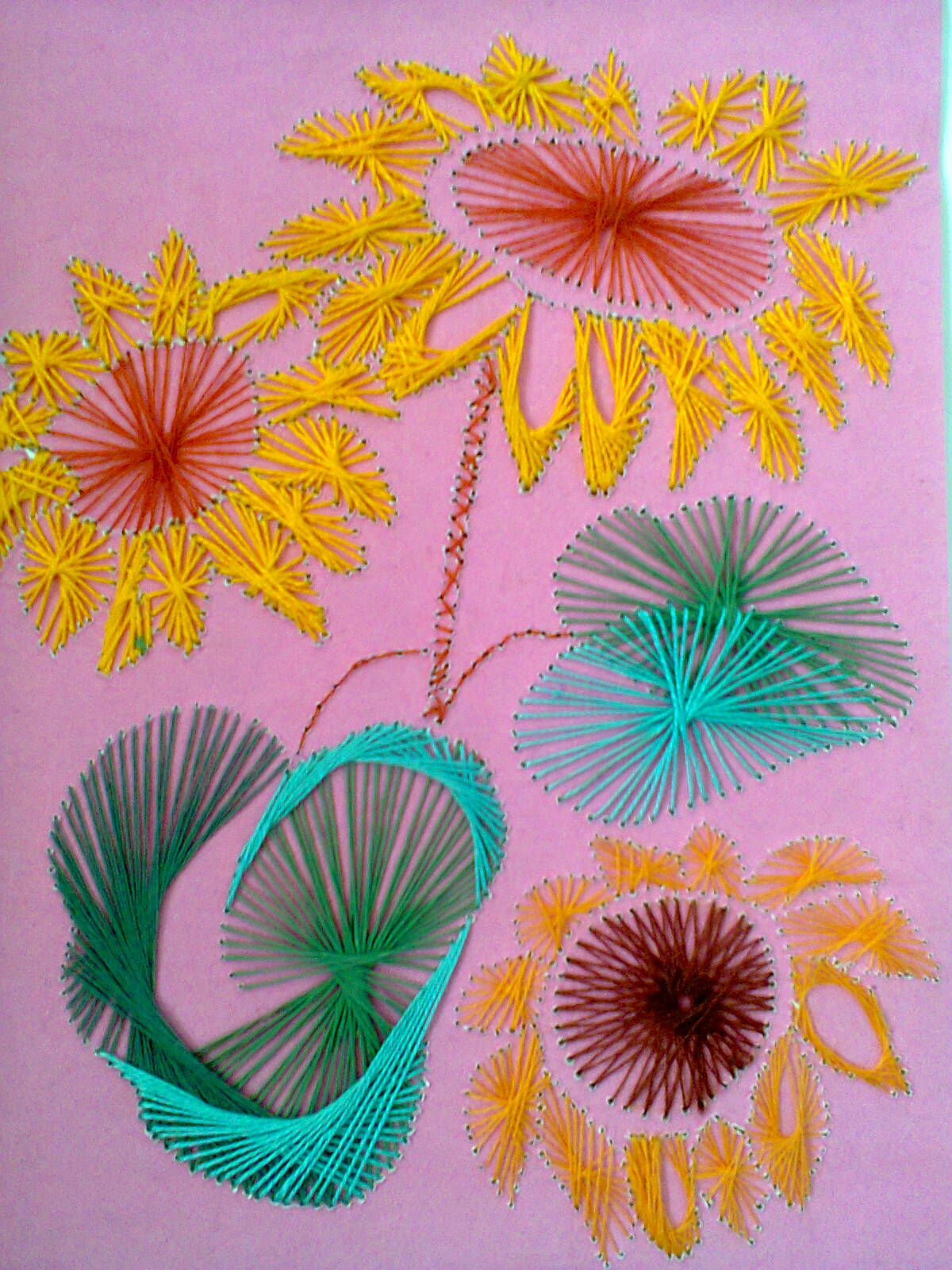 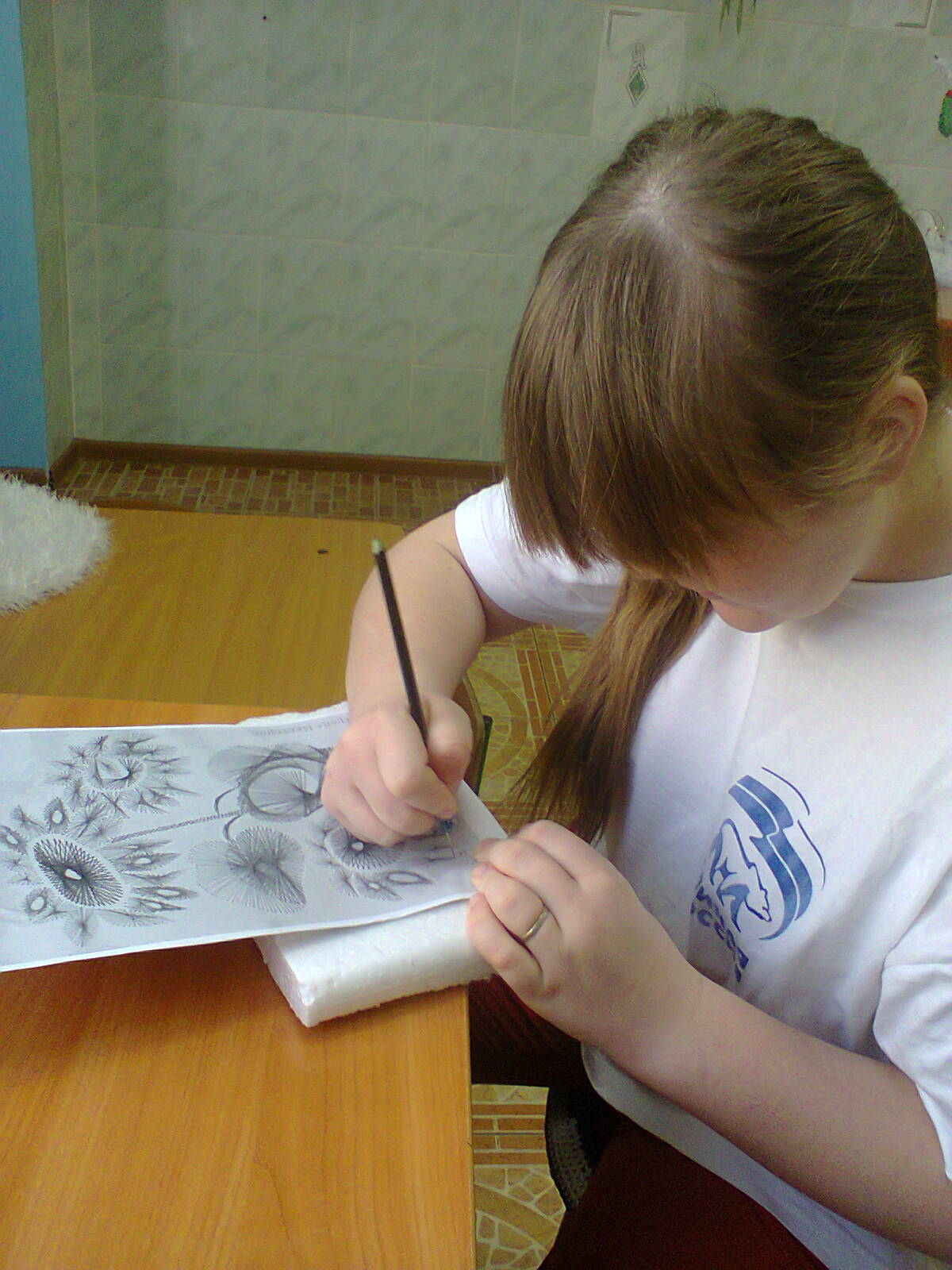 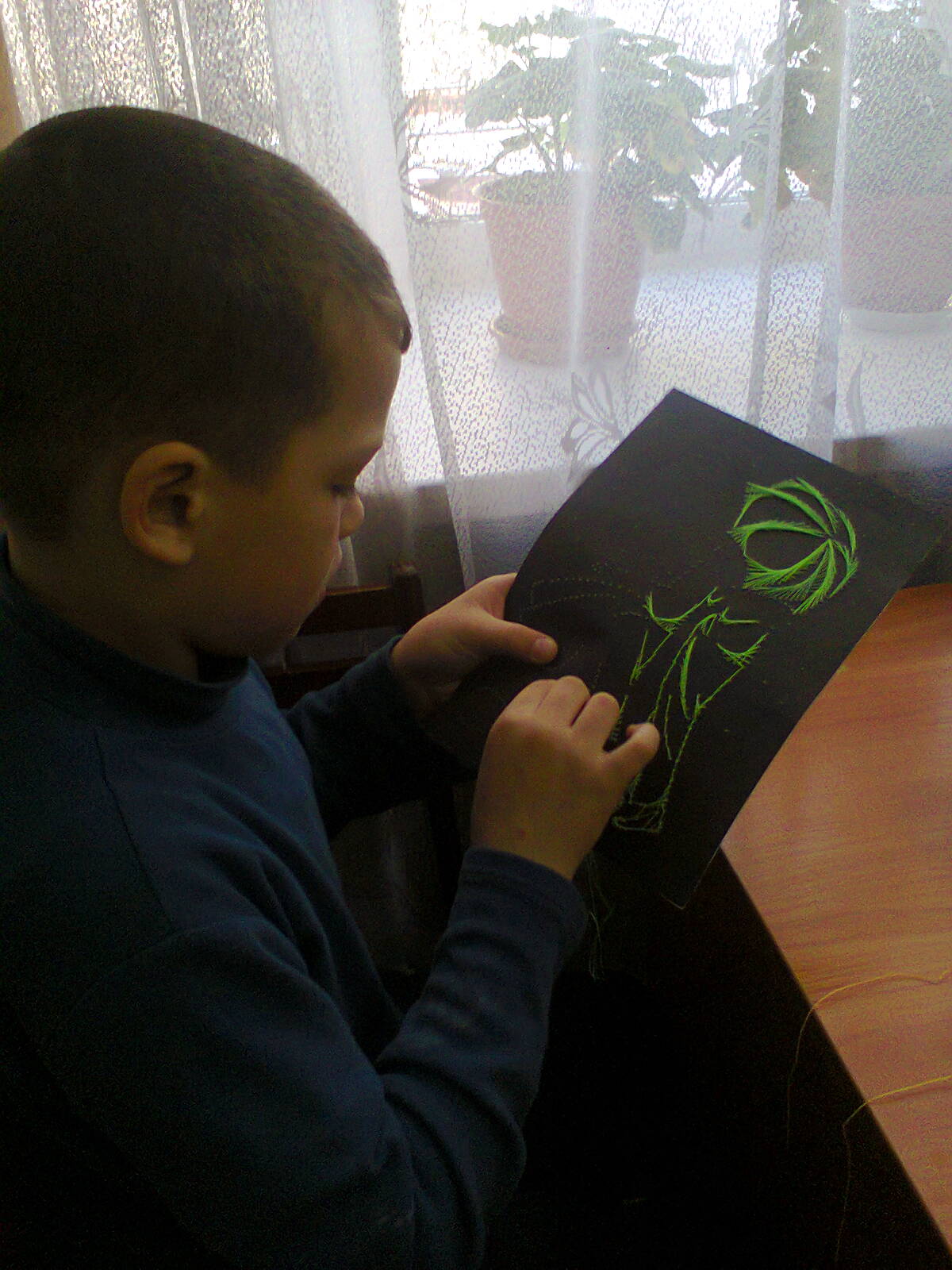 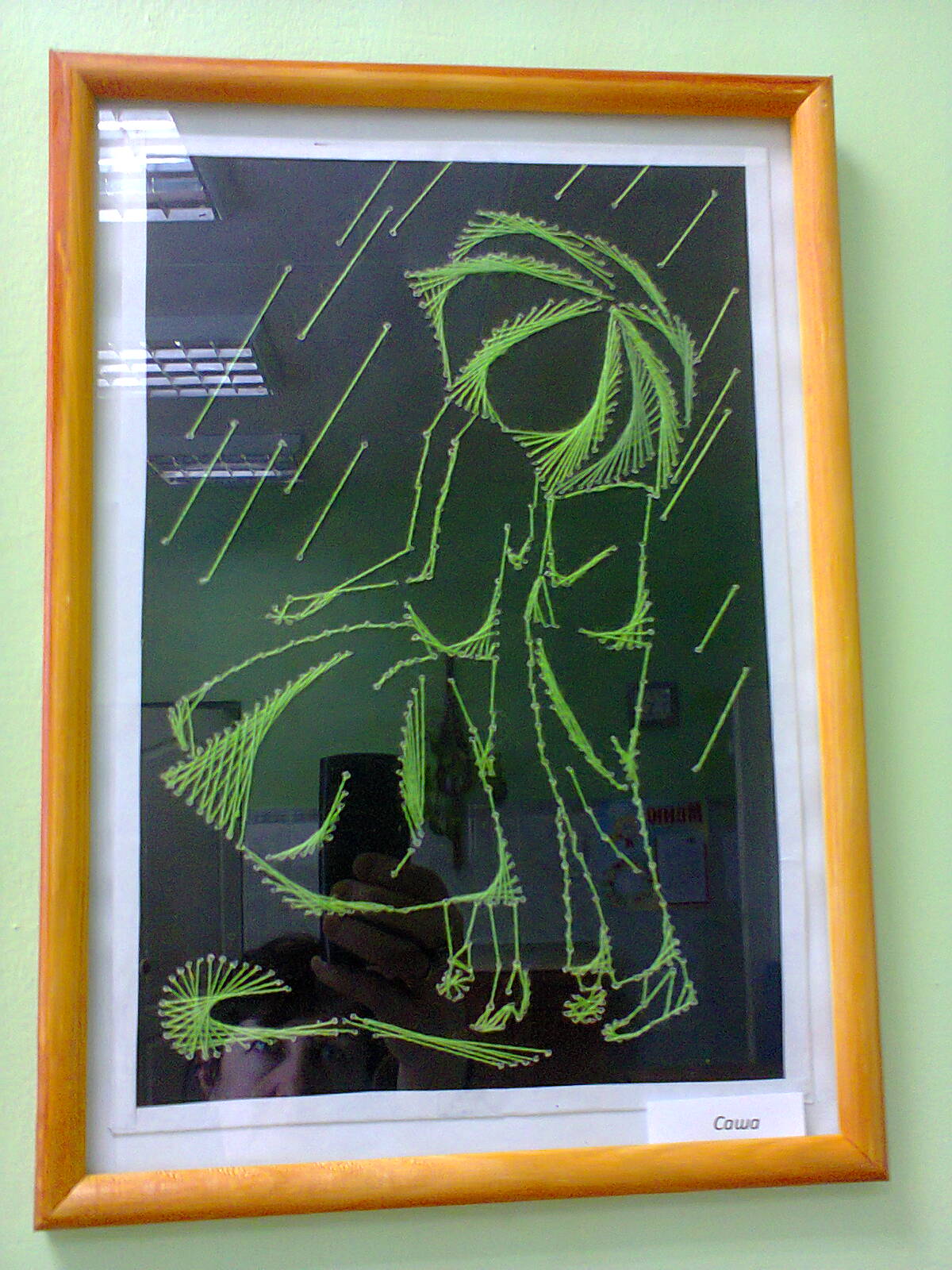 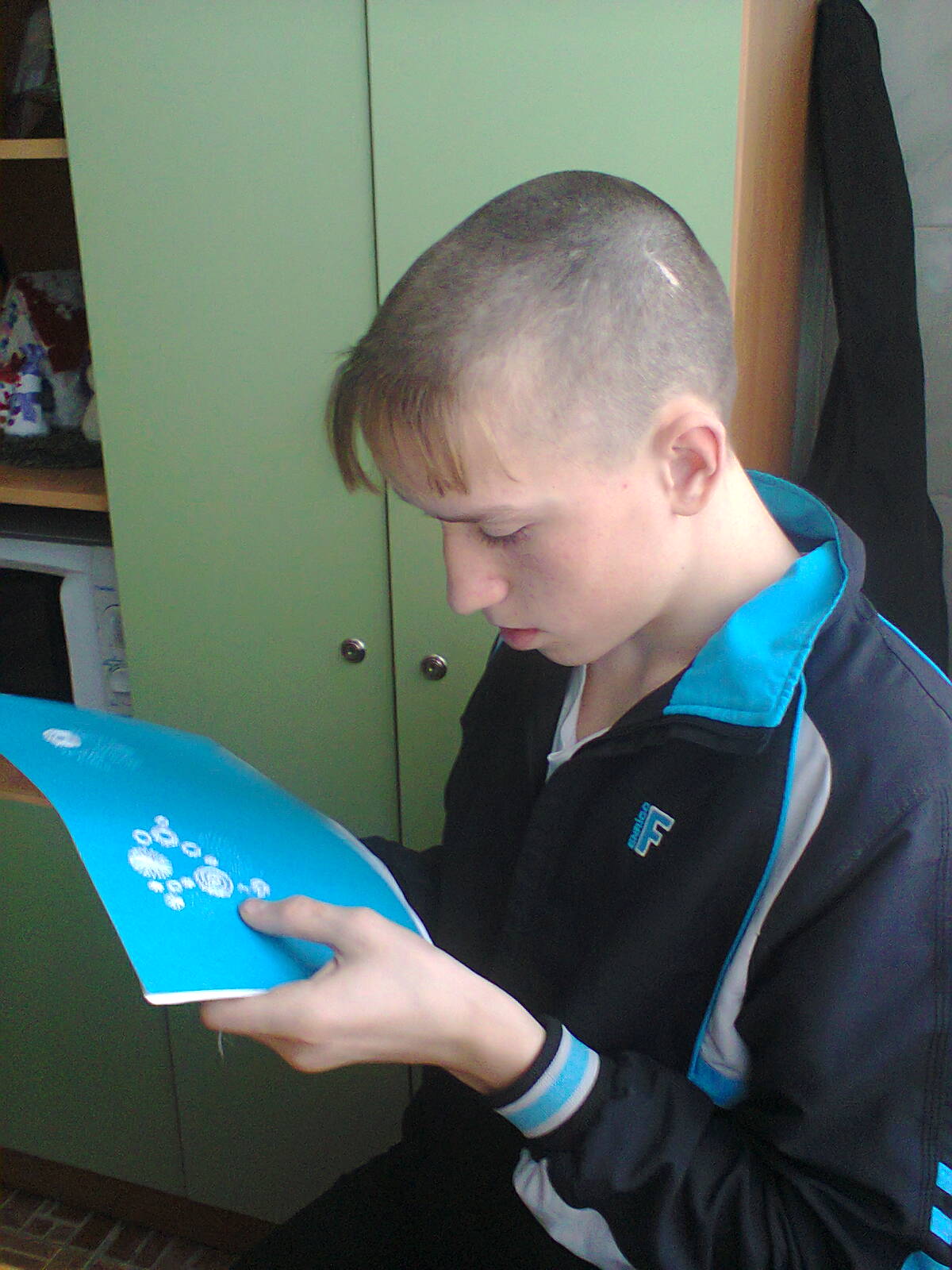 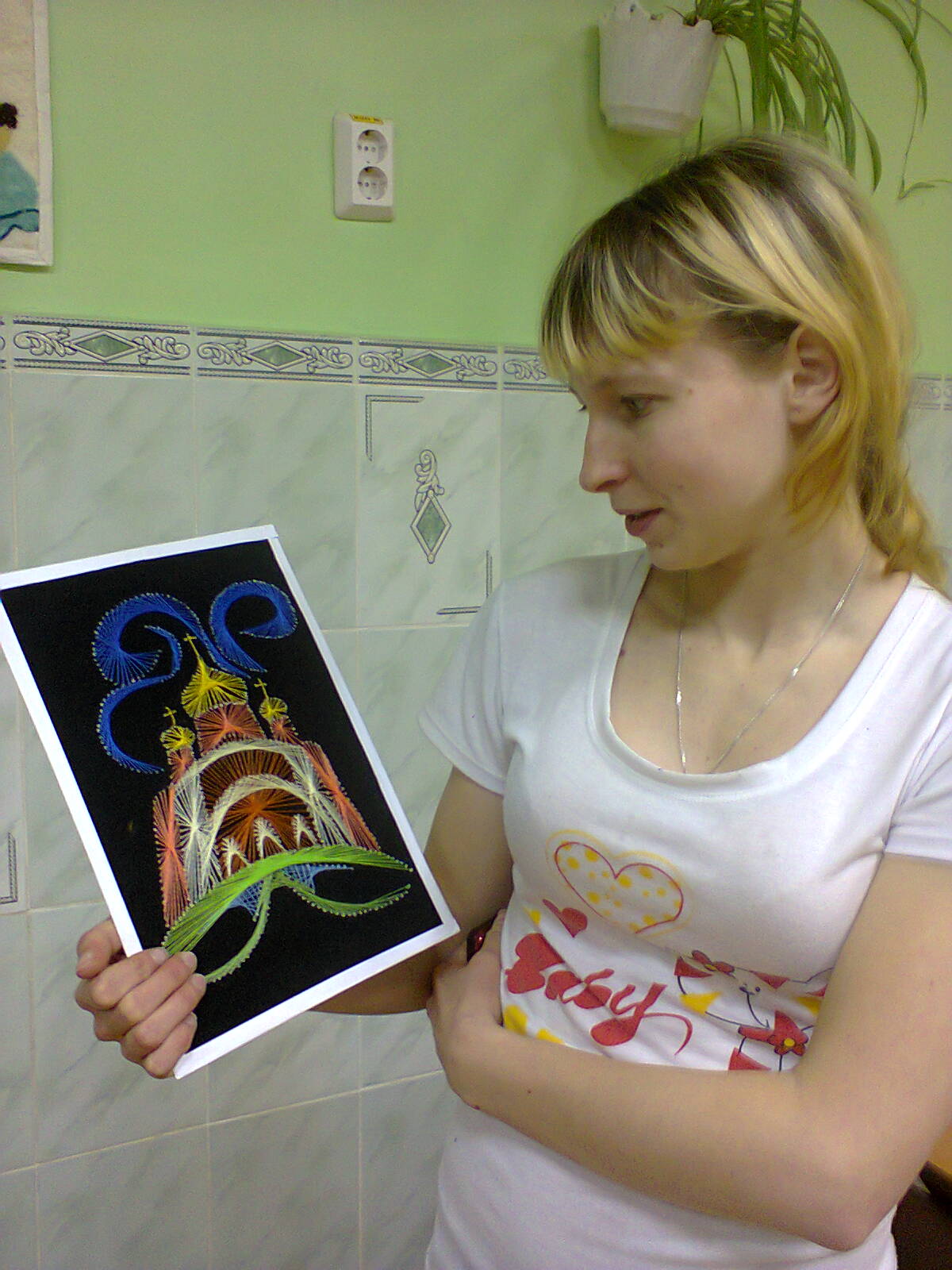 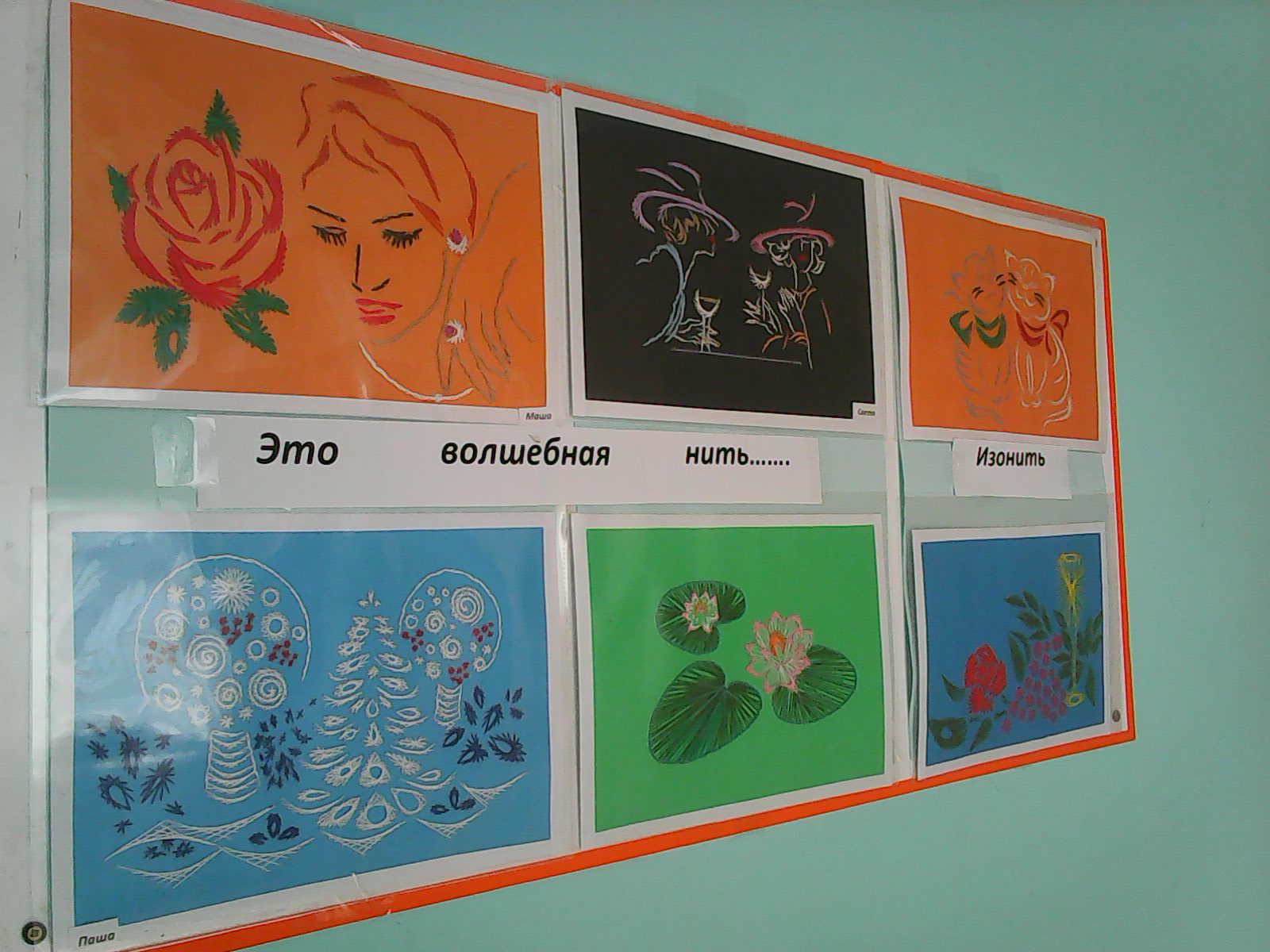 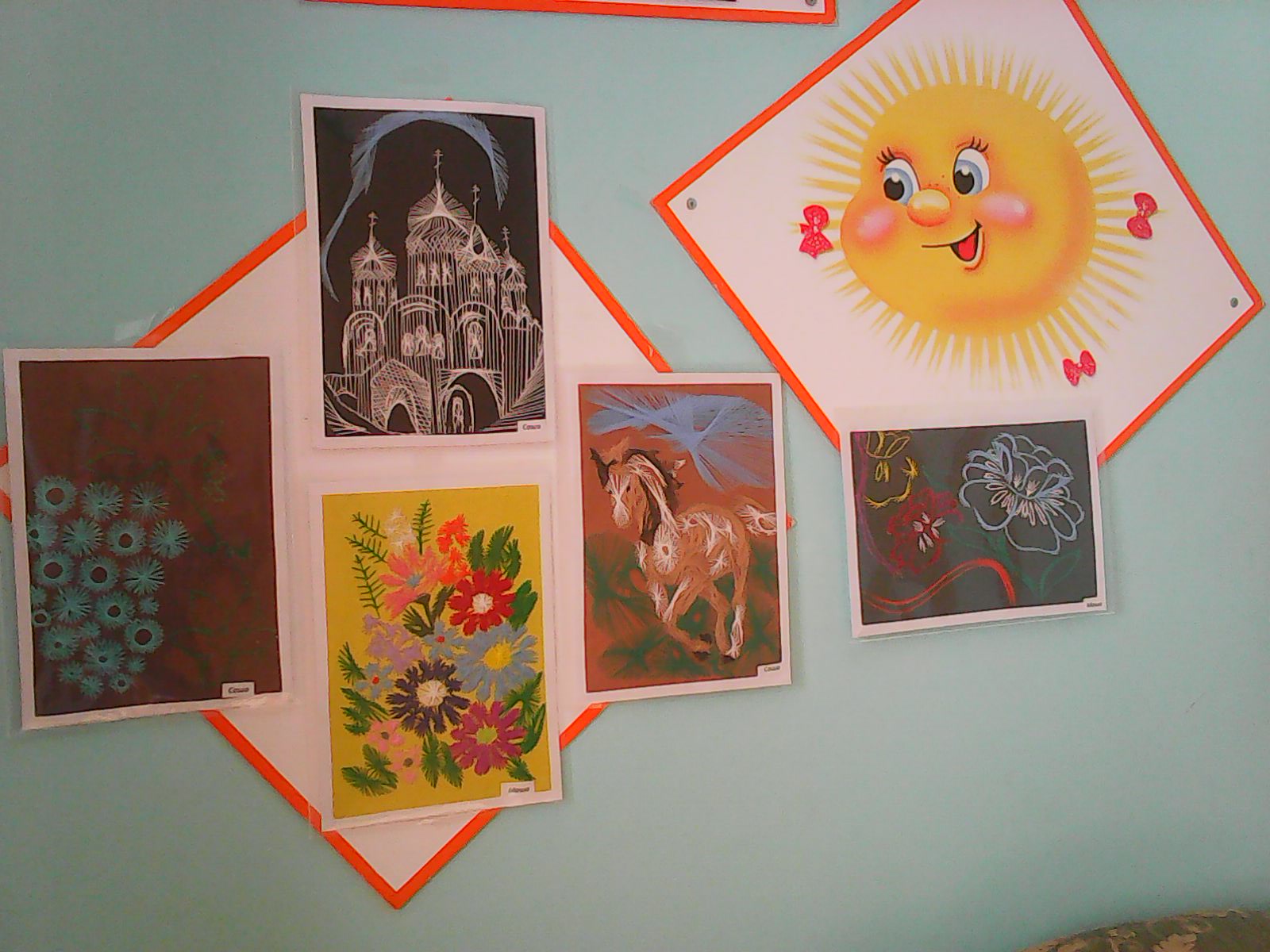 Картины в технике «изонить» в интерьере
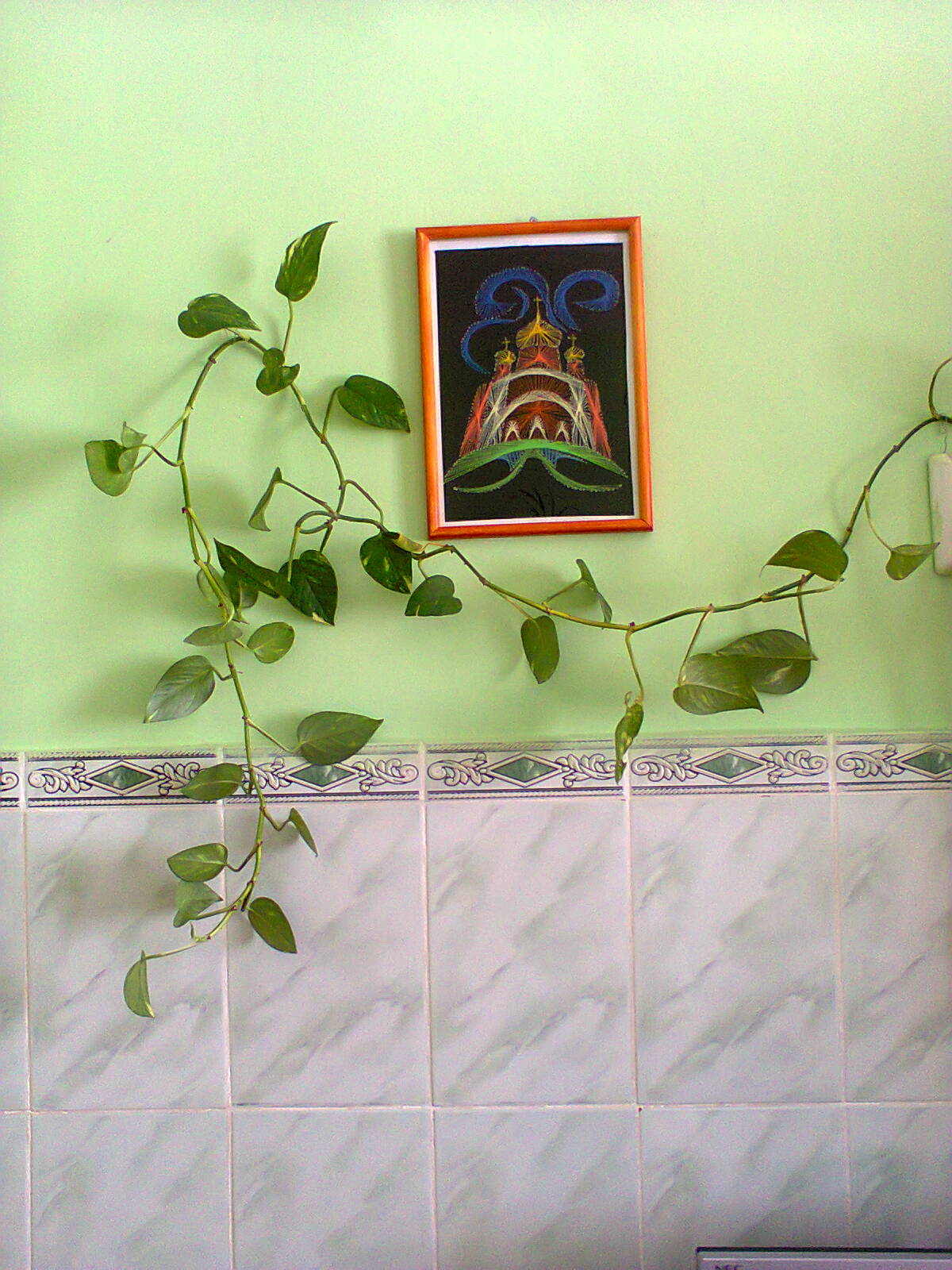 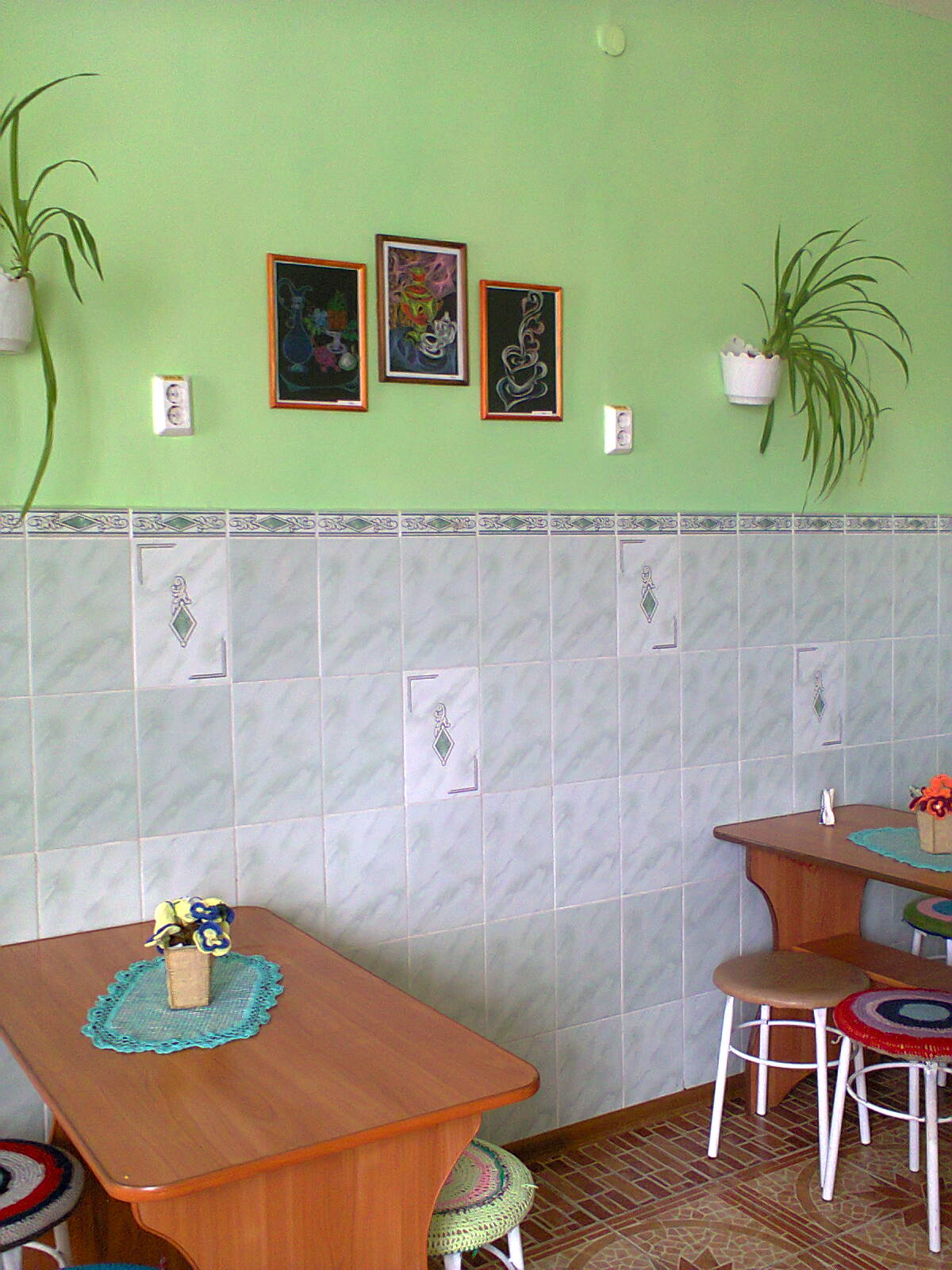